A Lesson AboutNOTHING
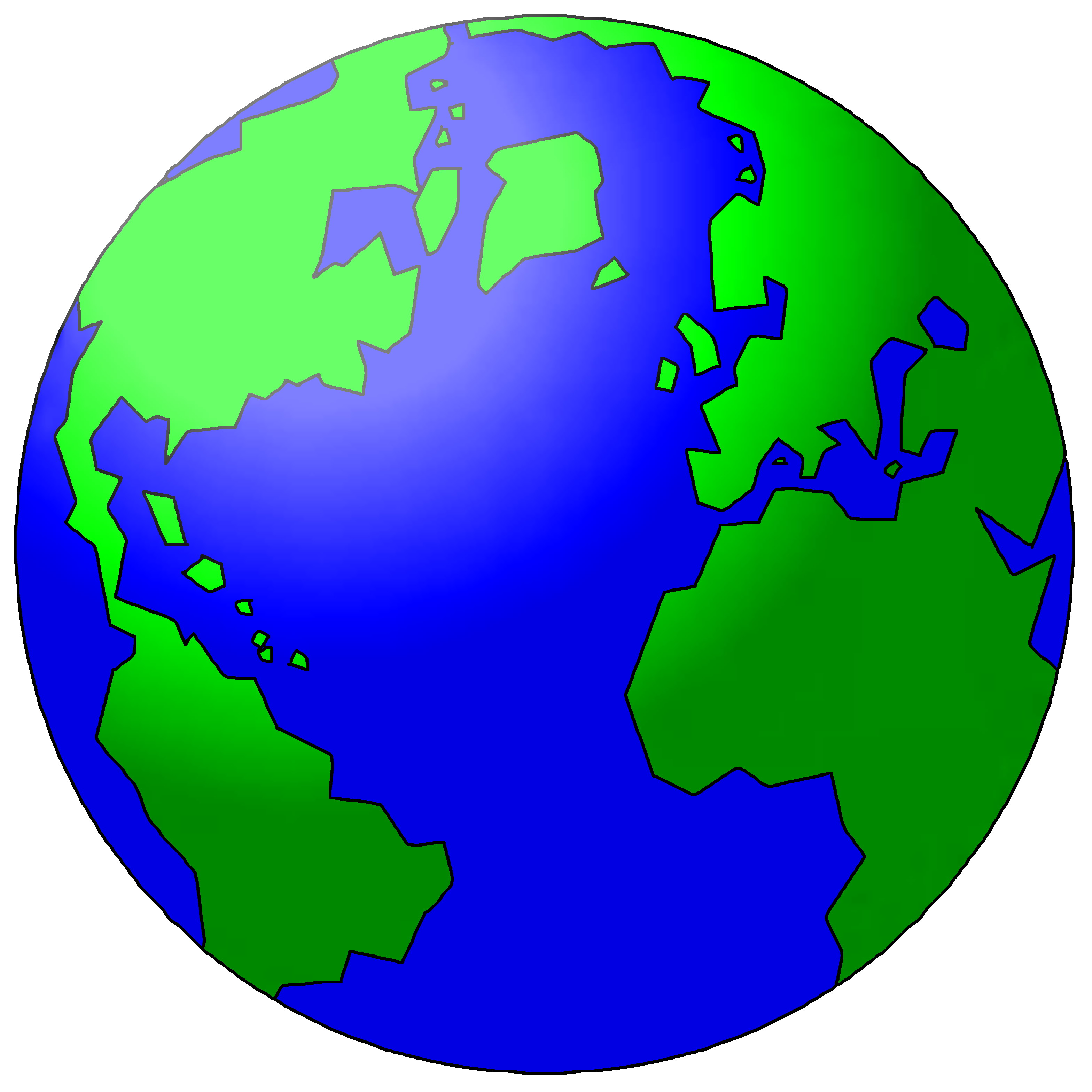 OUT OF NOTHINGGOD CREATED THE WORLD
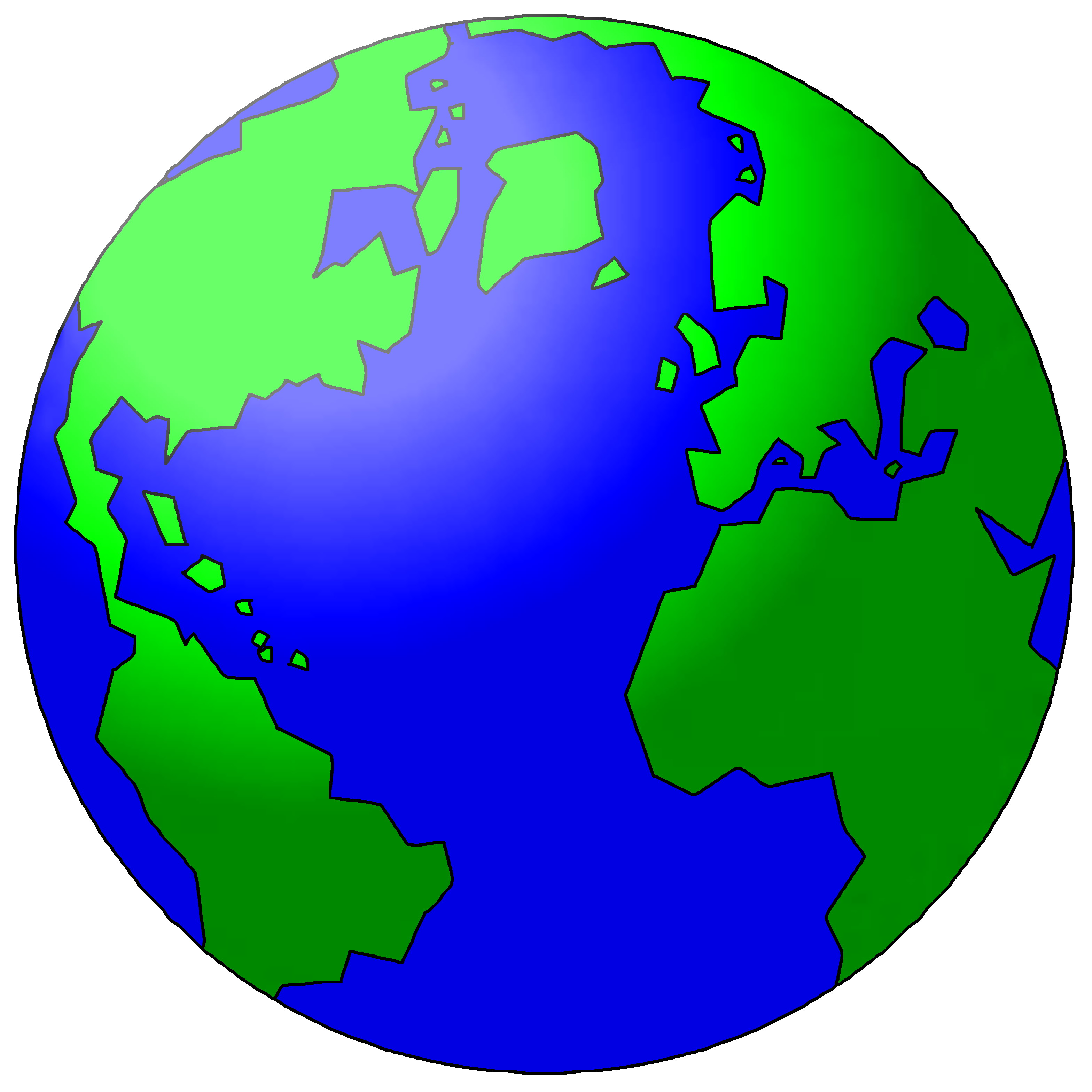 OUT OF NOTHINGGOD CREATED THE WORLD
“In the beginning God created the heavens and the earth.”

Genesis 1:1
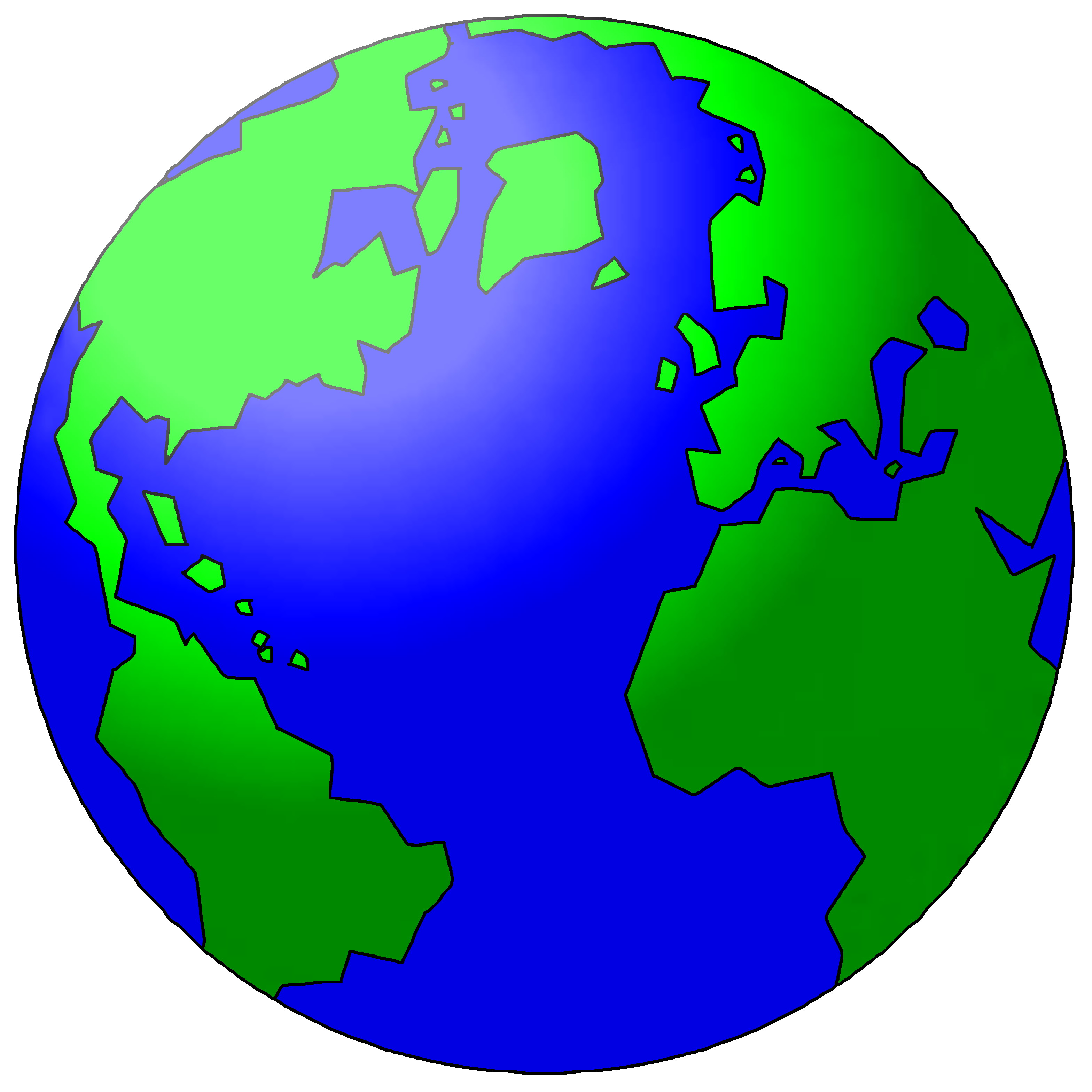 OUT OF NOTHINGGOD CREATED THE WORLD
Create:

to cause to come into being,

something unique that would not naturally evolve or that is not made by ordinary process

Dictionary.com
MAN BROUGHT NOTHINGINTO THIS WORLD
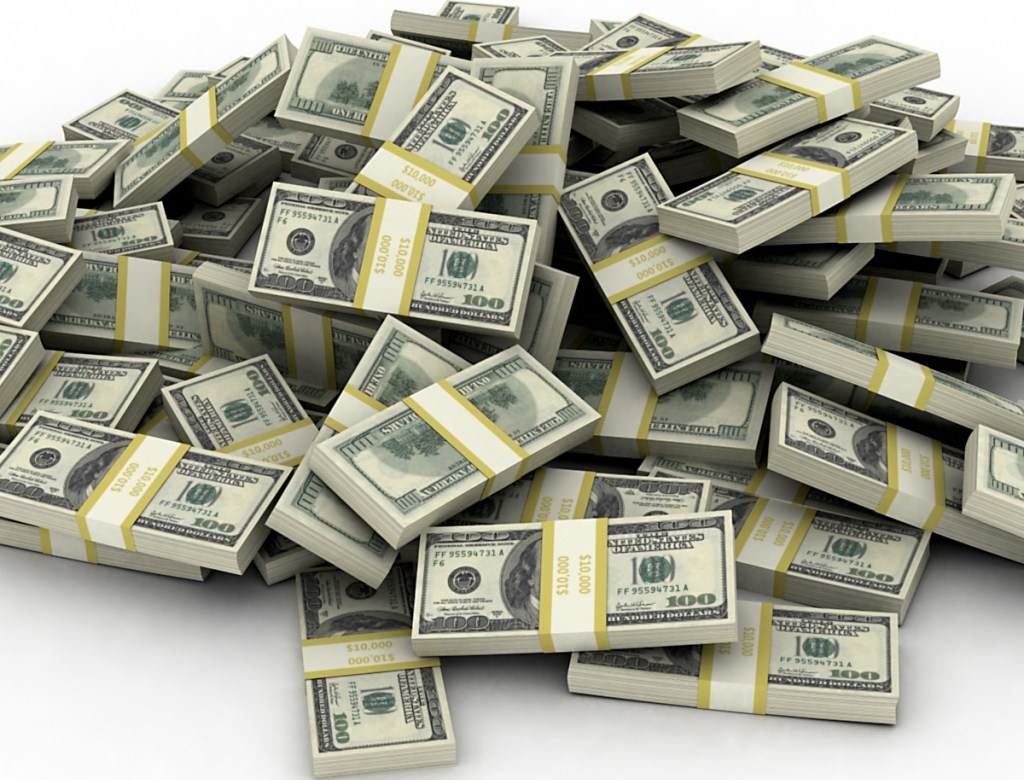 MAN BROUGHT NOTHINGINTO THIS WORLD
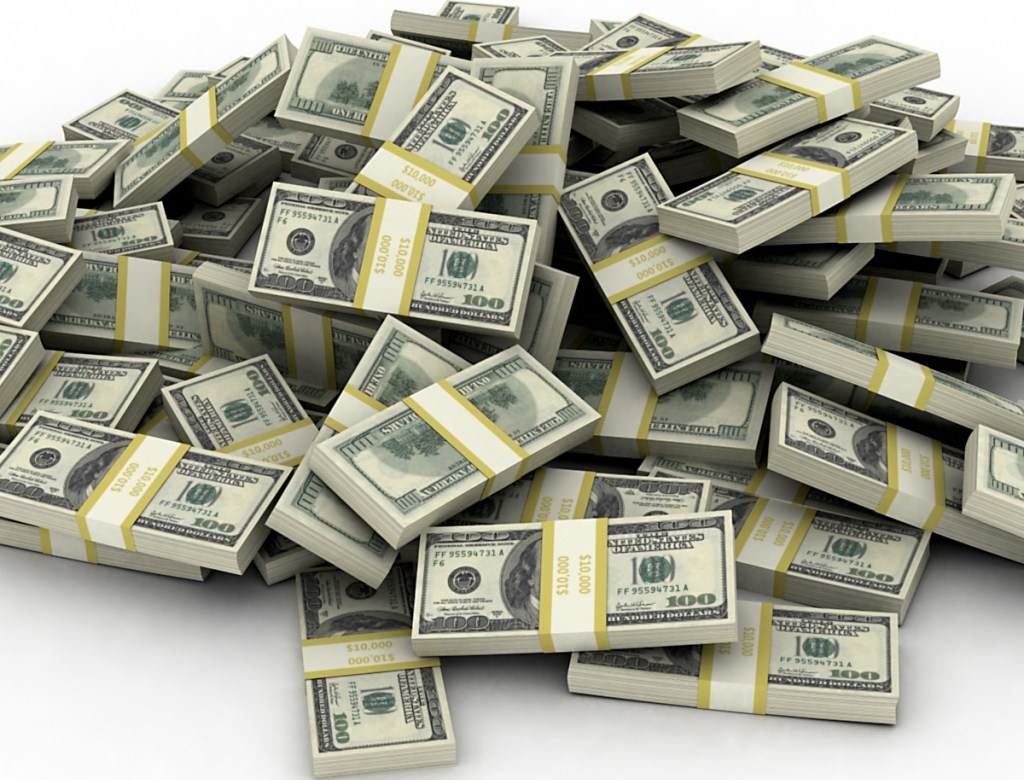 “For we brought nothing into this world,                                  and it is certain we can carry nothing out.”

1 Timothy 6:7
MAN BROUGHT NOTHINGINTO THIS WORLD
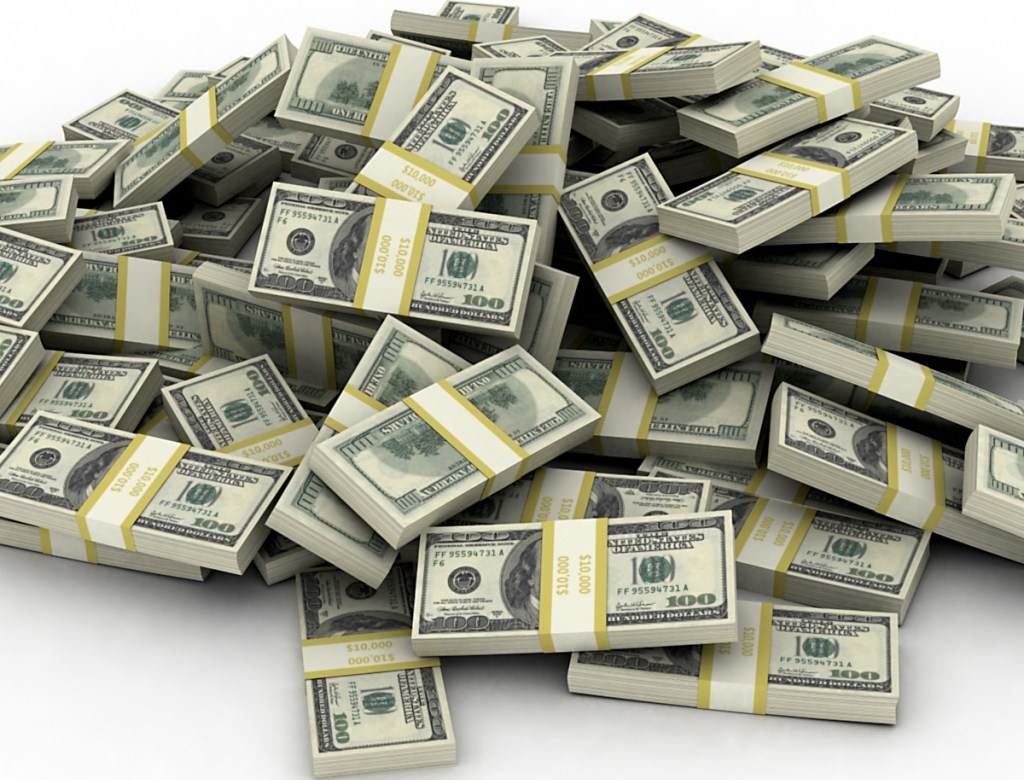 “Now godliness with contentment is great gain.”

1 Timothy 6:6
MAN BROUGHT NOTHINGINTO THIS WORLD
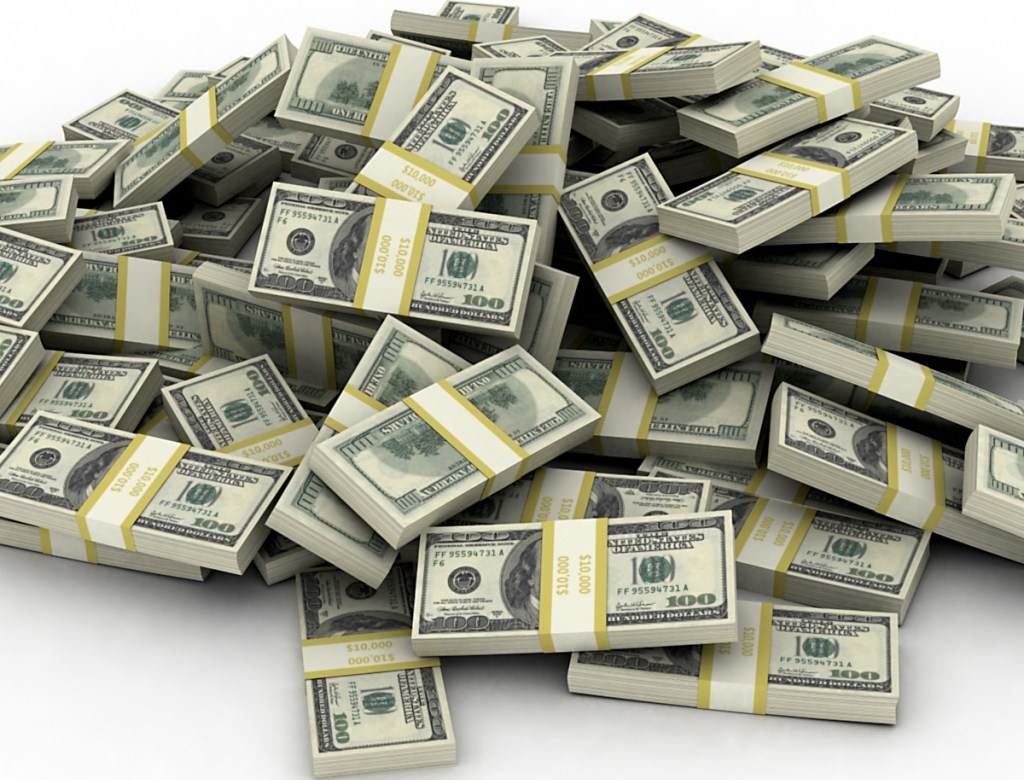 “Let us hear the conclusion of the whole matter:
Fear God and keep His commandments,
For this is man’s all.”

Ecclesiastes 12:13
MAN BROUGHT NOTHINGINTO THIS WORLD
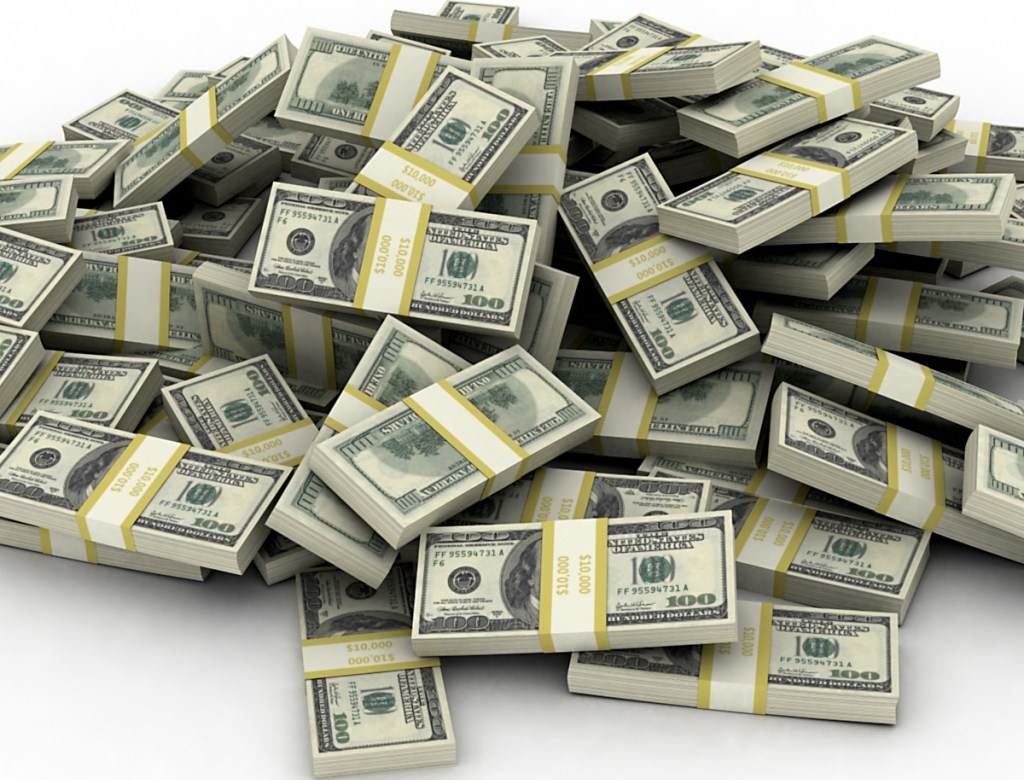 “Therefore thus will I do to you, O Israel;
Because I will do this to you,
Prepare to meet your God, O Israel!”

Amos 4:12
MAN BROUGHT NOTHINGINTO THIS WORLD
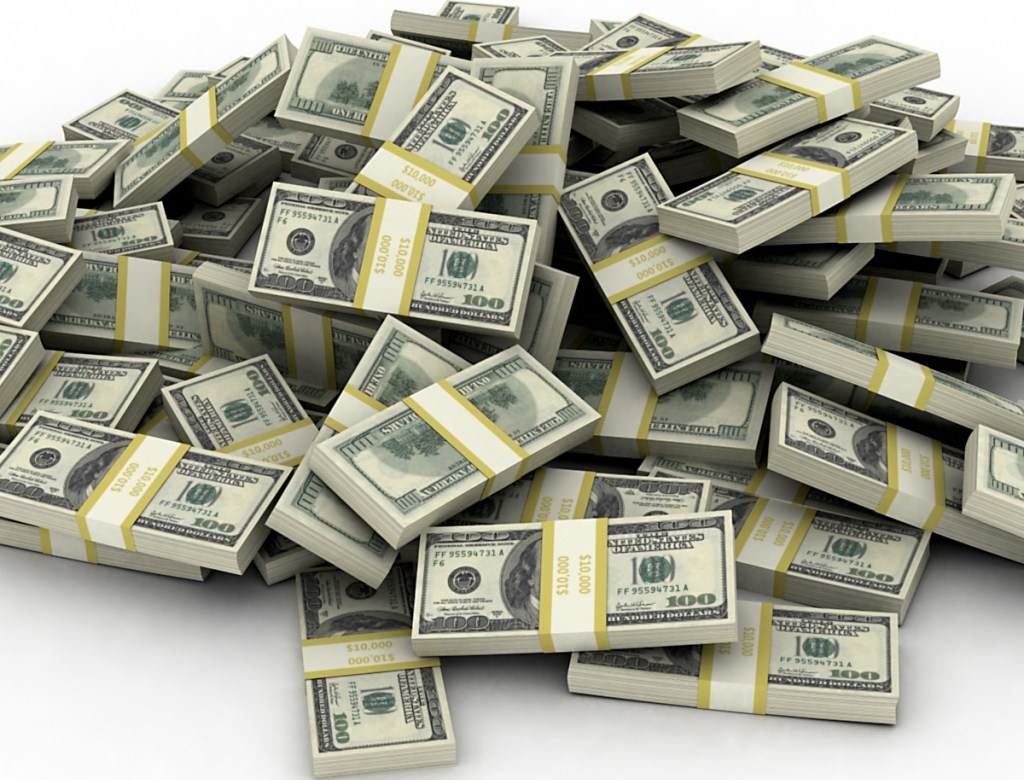 “Do not lay up for yourselves treasures on earth, where moth and rust destroy and where thieves break in and steal; but lay up for yourselves treasures in heaven, where neither moth nor rust destroys and where thieves do not break in and steal.”

Matthew 6:19-20
WITHOUT ME YOUCAN DO NOTHING
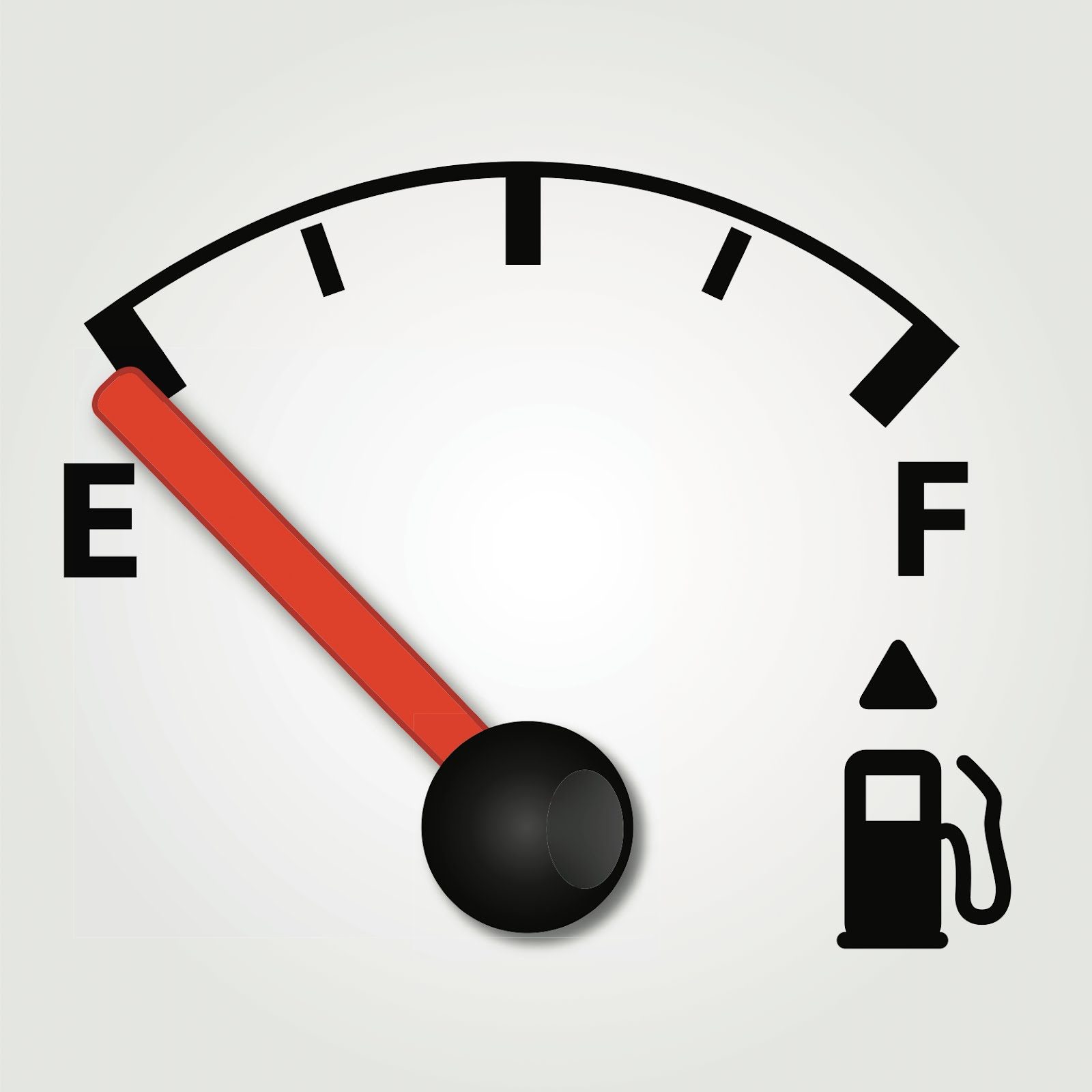 WITHOUT ME YOUCAN DO NOTHING
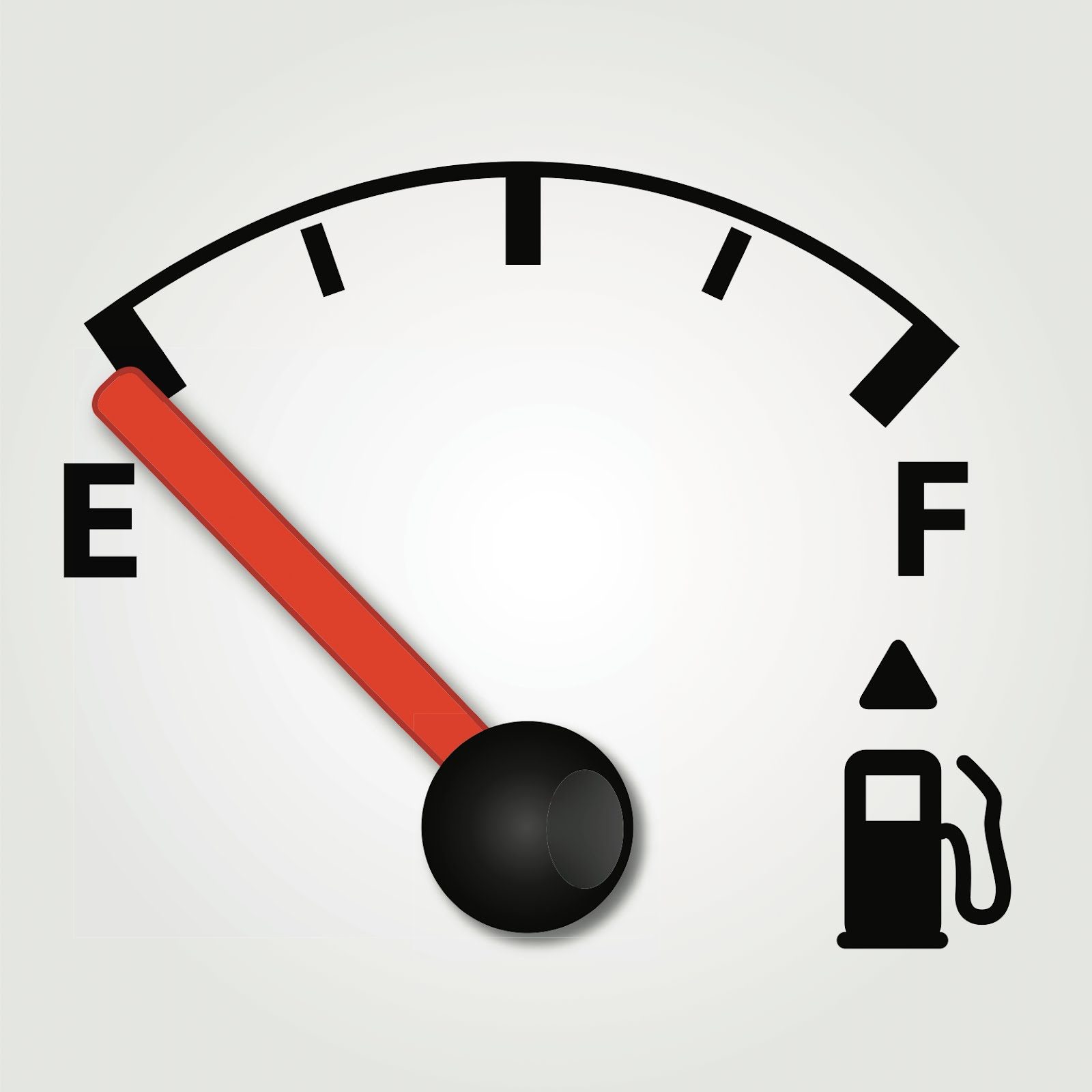 “I am the vine, you are the branches.                              He who abides in Me, and I in him, bears much fruit;    for without Me you can do nothing.”

John 15:5
WITHOUT ME YOUCAN DO NOTHING
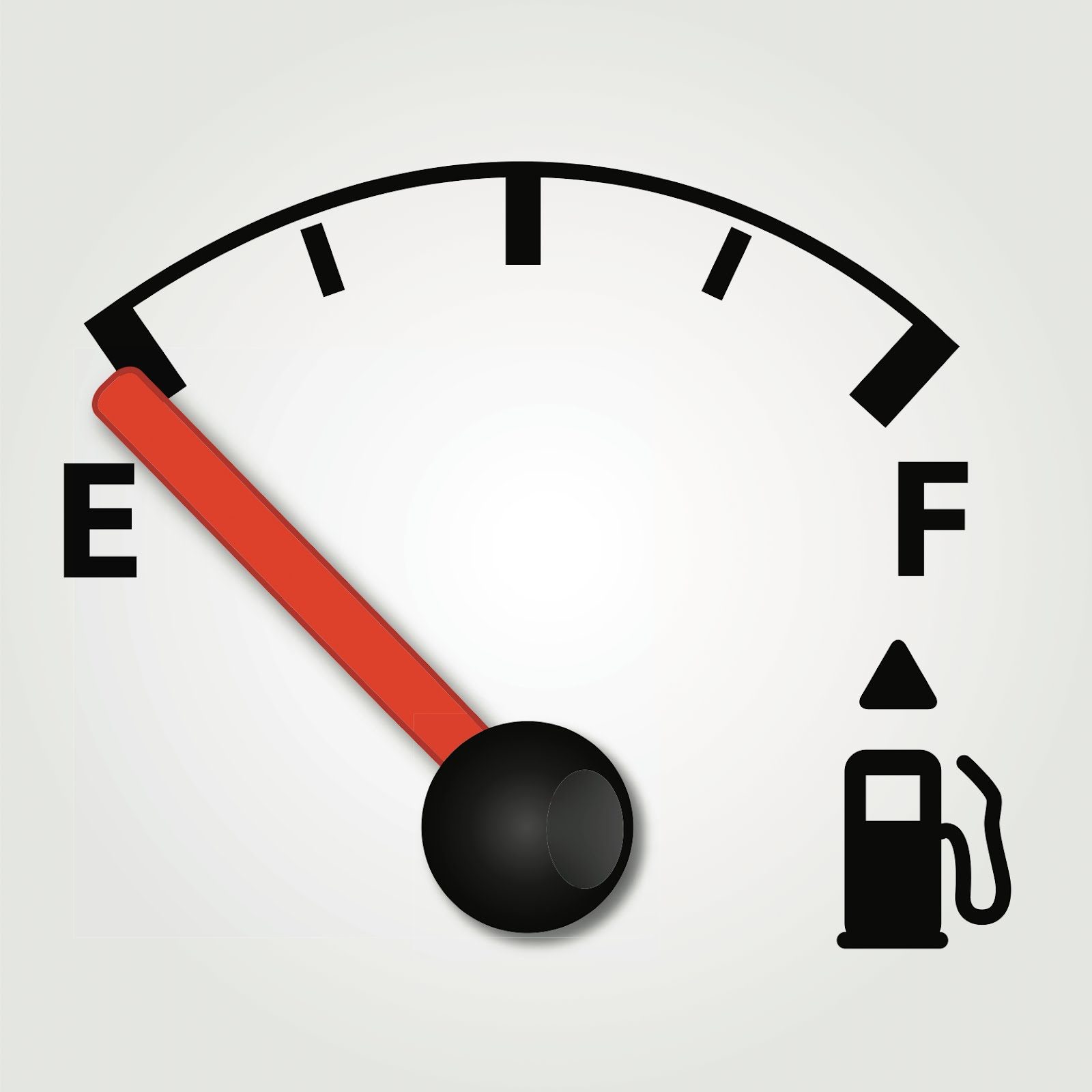 “Abide in Me, and I in you. As the branch cannot bear fruit of itself, unless it abides in the vine,                       neither can you, unless you abide in Me.”

John 15:4
Morality – Christ = 0
WITHOUT ME YOUCAN DO NOTHING
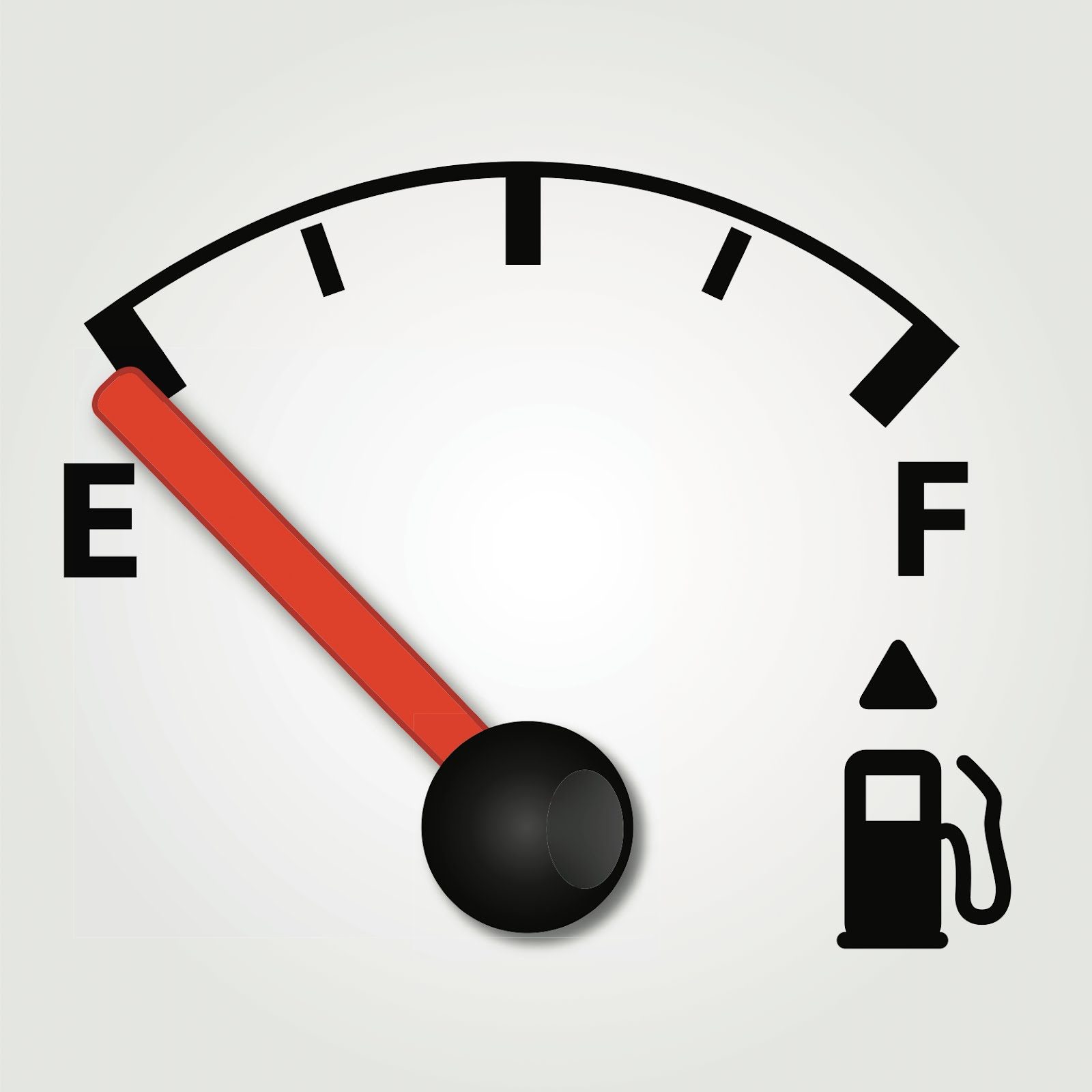 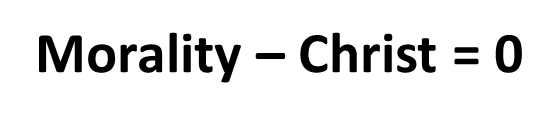 “And she will bring forth a Son, and you shall call His name Jesus, for He will save His people from their sins.”

Matthew 1:21
WITHOUT ME YOUCAN DO NOTHING
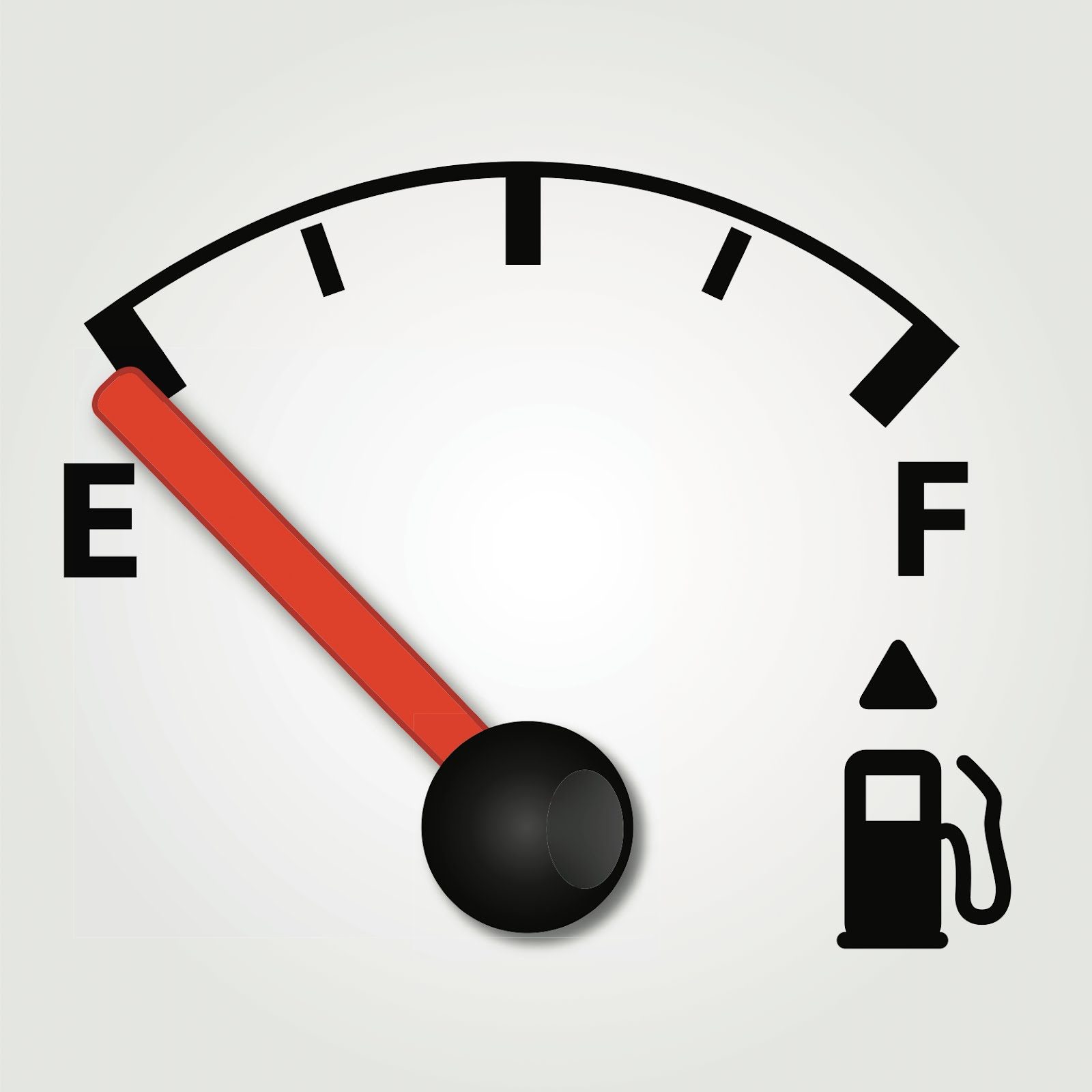 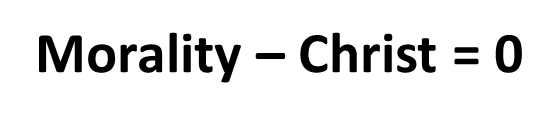 “Jesus said to him, “I am the way, the truth, and the life. No one comes to the Father except through Me.”

John 14:6
WITHOUT ME YOUCAN DO NOTHING
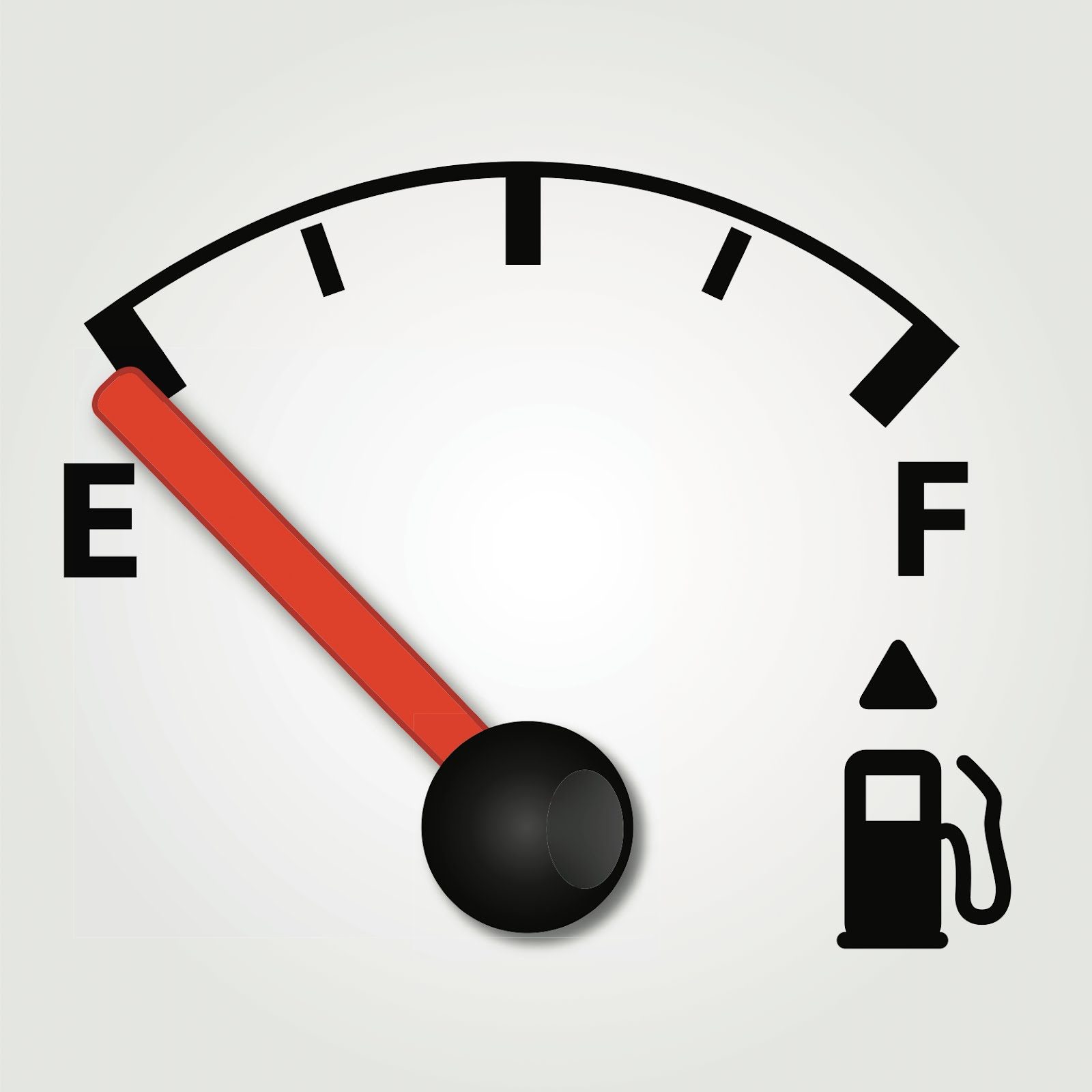 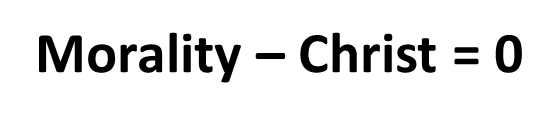 “and that He might reconcile them both to God in one body through the cross, thereby putting to death the enmity.”

Ephesians 2:16
WITHOUT ME YOUCAN DO NOTHING
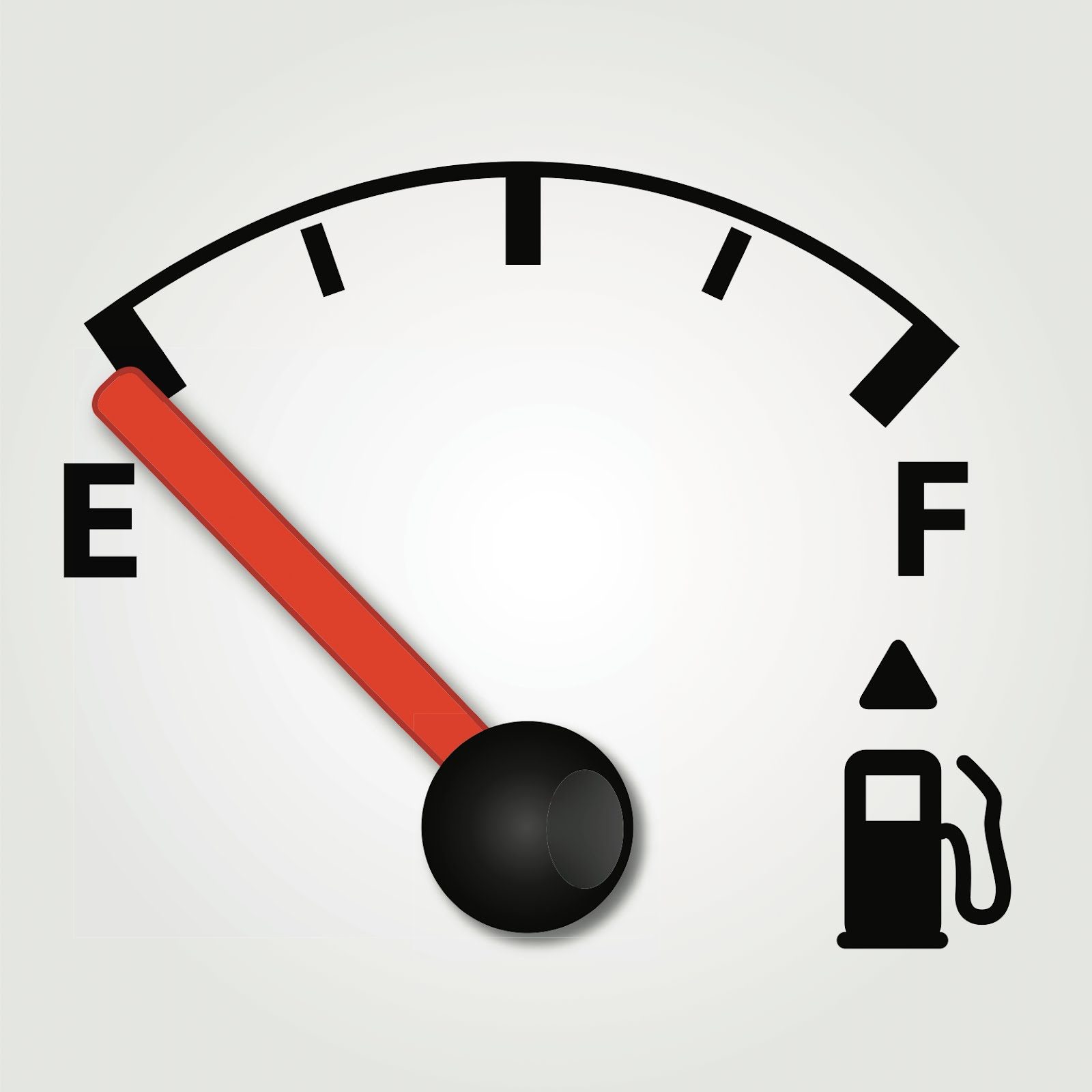 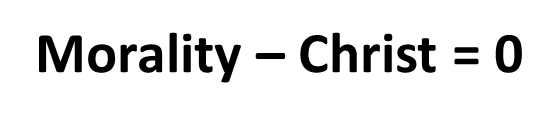 “For the husband is head of the wife,                                    as also Christ is head of the church;                                       and He is the Savior of the body.”

Ephesians 5:23
WITHOUT ME YOUCAN DO NOTHING
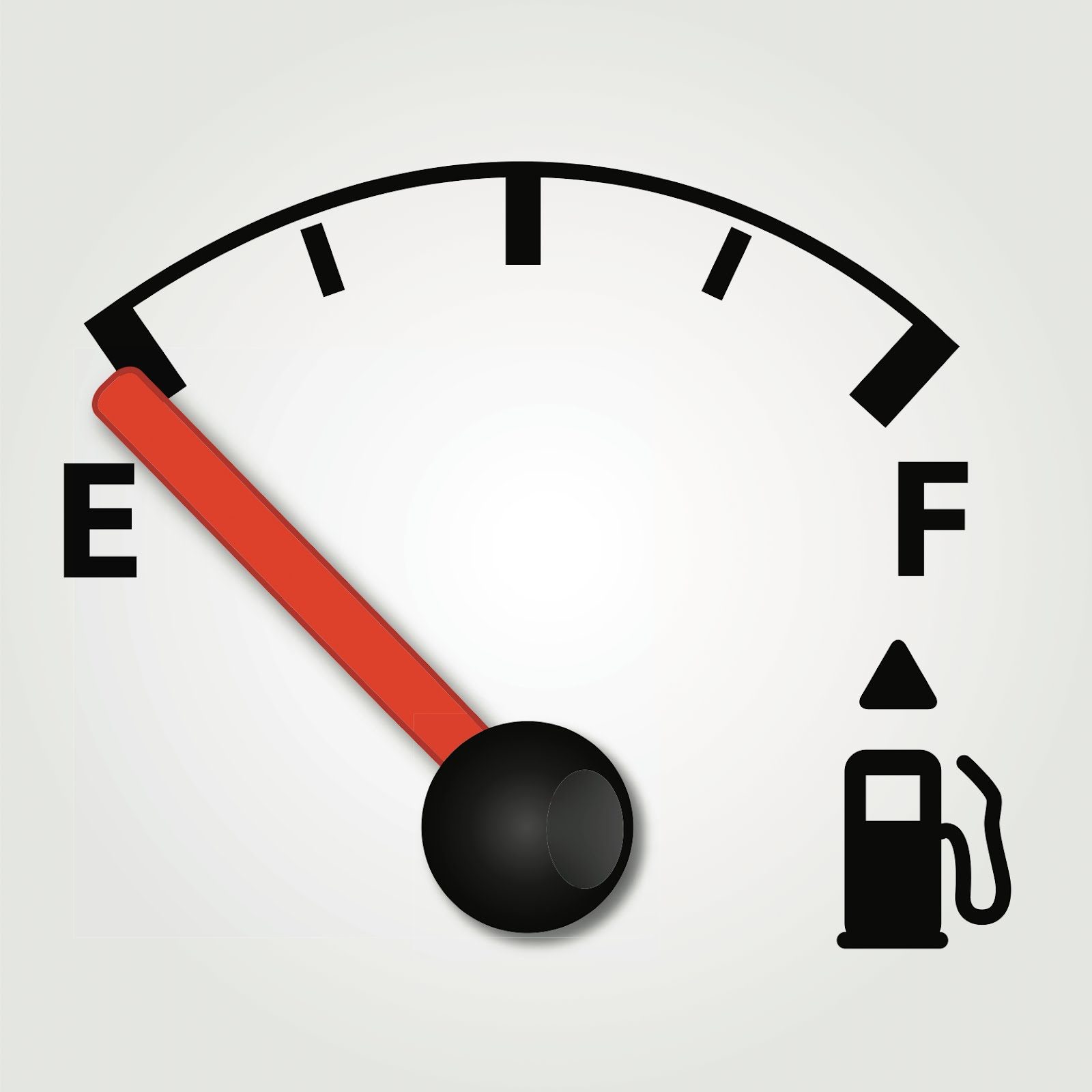 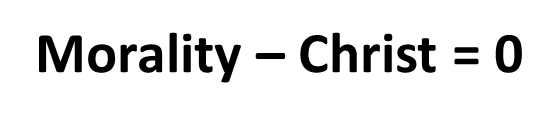 “that He might present her to Himself a glorious church, not having spot or wrinkle or any such thing,                           but that she should be holy and without blemish.”

Ephesians 5:27
BELIEF + BAPTISM         	= SALVATION
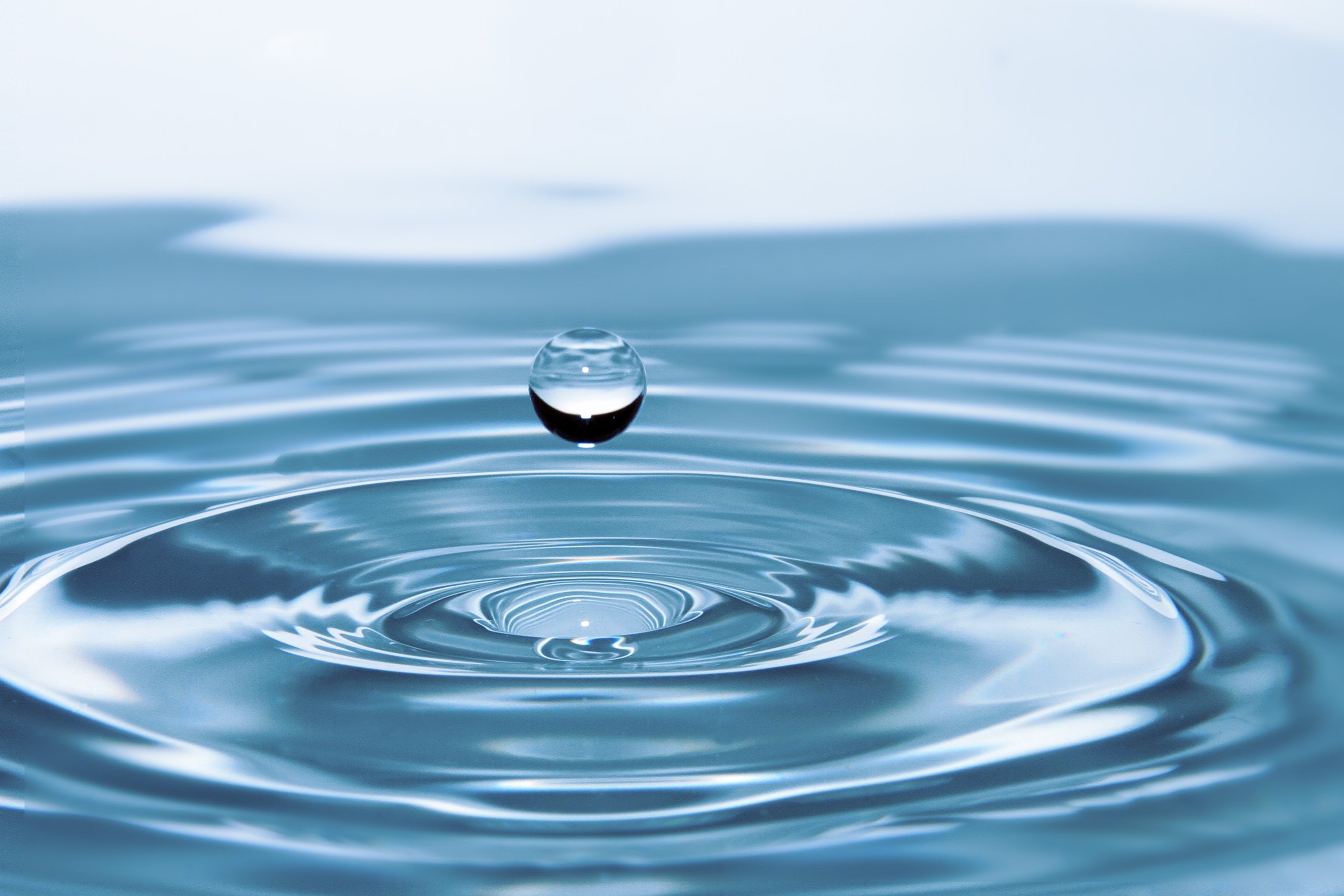 Belief 
and 
Baptism
BELIEF + BAPTISM       	= SALVATION
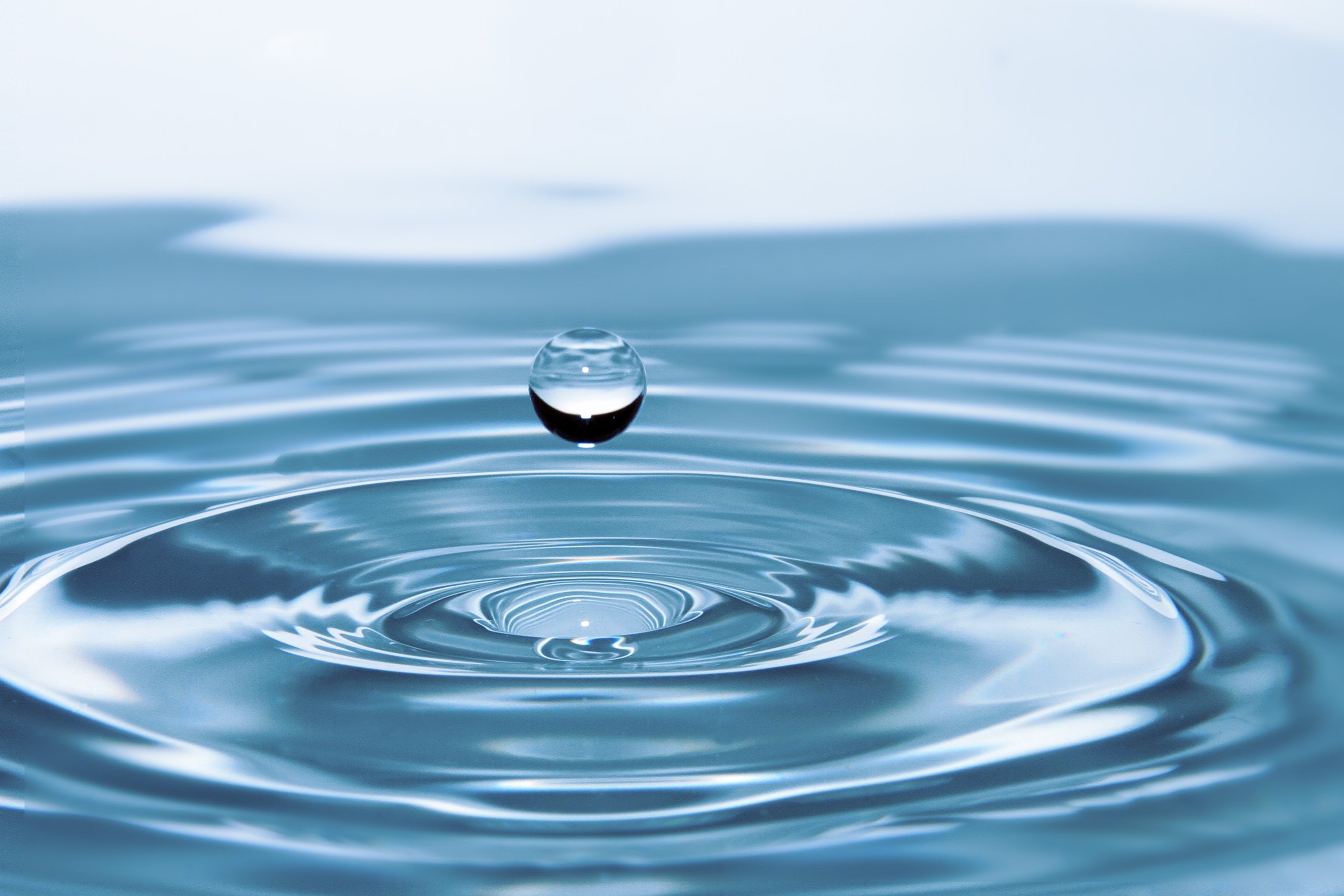 Belief 
and 
Baptism
“He who believes and is baptized will be saved;                  but he who does not believe will be condemned.”

Mark 16:16
REPENTANCE + BAPTISM    =REMISSION OF SINS
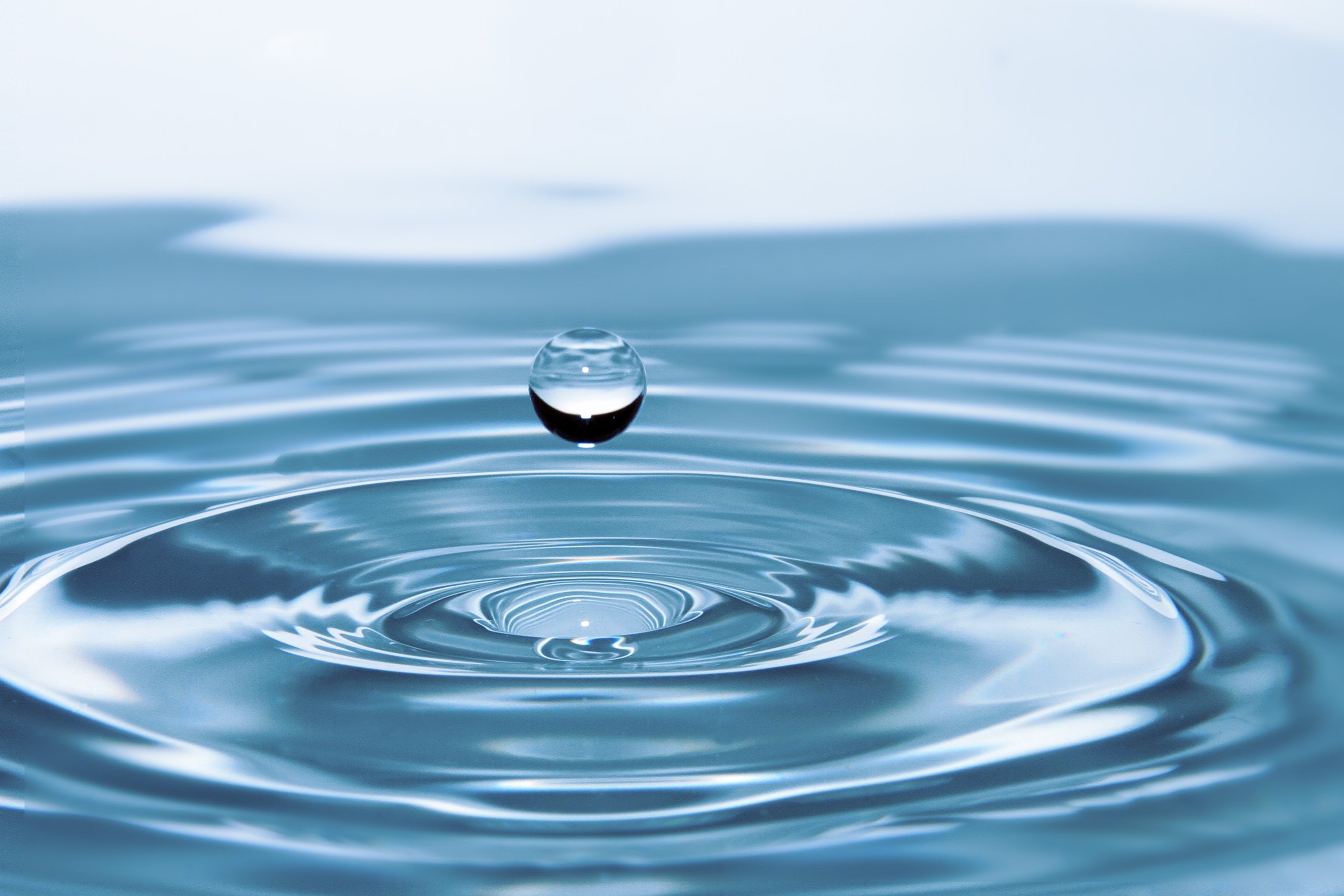 Repentance 
and 
Baptism
REPENTANCE + BAPTISM    =REMISSION OF SINS
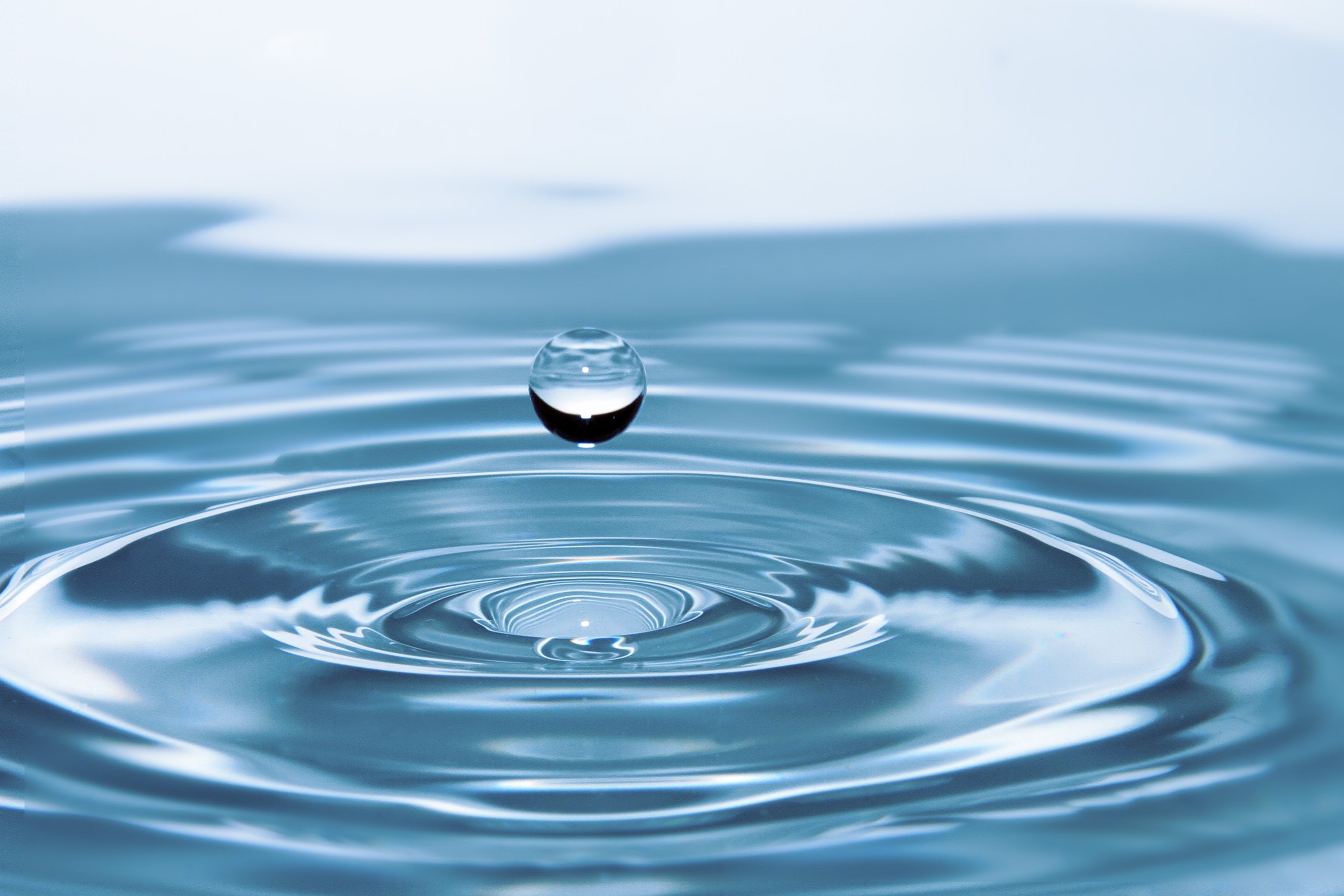 Repentance 
and 
Baptism
“Then Peter said to them, “Repent, and let every one of you be baptized in the name of Jesus Christ for the remission of sins; and you shall receive the gift of the Holy Spirit.”

Acts 2:38
REPENTANCE + BAPTISM    =REMISSION OF SINS
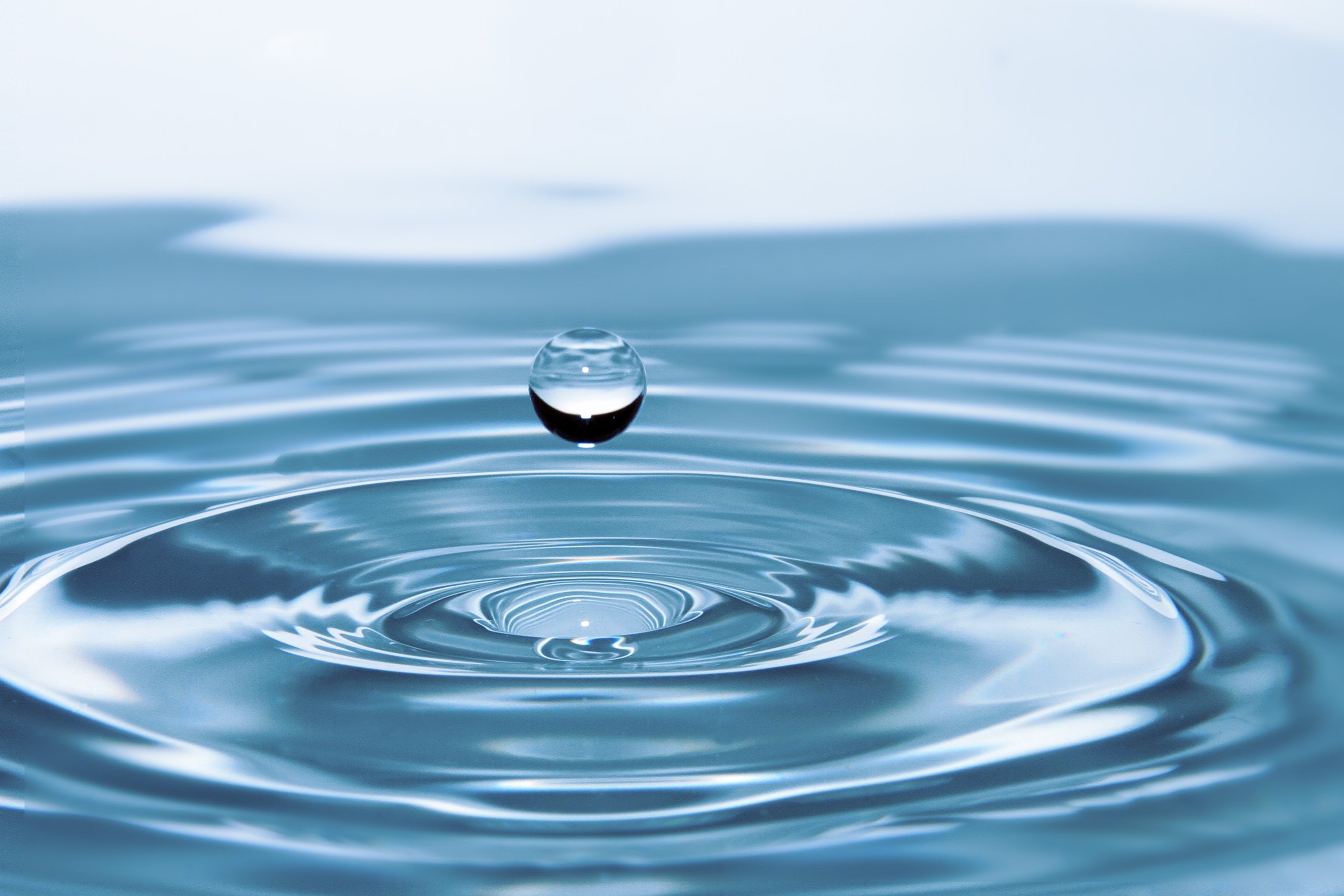 Repentance 
and 
Baptism
“And now why are you waiting? Arise and be baptized, and wash away your sins, calling on the name of the Lord.”

Acts 22:16
IF THE SALT LOSES ITS FLAVORIT IS GOOD FOR NOTHING
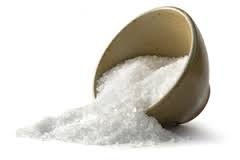 “You are the salt of the earth; but if the salt loses its flavor, how shall it be seasoned? It is then good for nothing but to be thrown out and trampled underfoot by men.”

Matthew 5:13
Our Wisdom Without God’s Equals NOTHING
“For it is written: 
“I will destroy the wisdom of the wise,
And bring to nothing the understanding of the prudent.”

1 Corinthians 1:19
If We Lose Our Souls, We Have GainedNOTHING
“For what will it profit a man if he gains the whole world, and loses his own soul? Or what will a man give in exchange for his soul?”

Mark 8:36-37
A Lesson AboutNOTHING